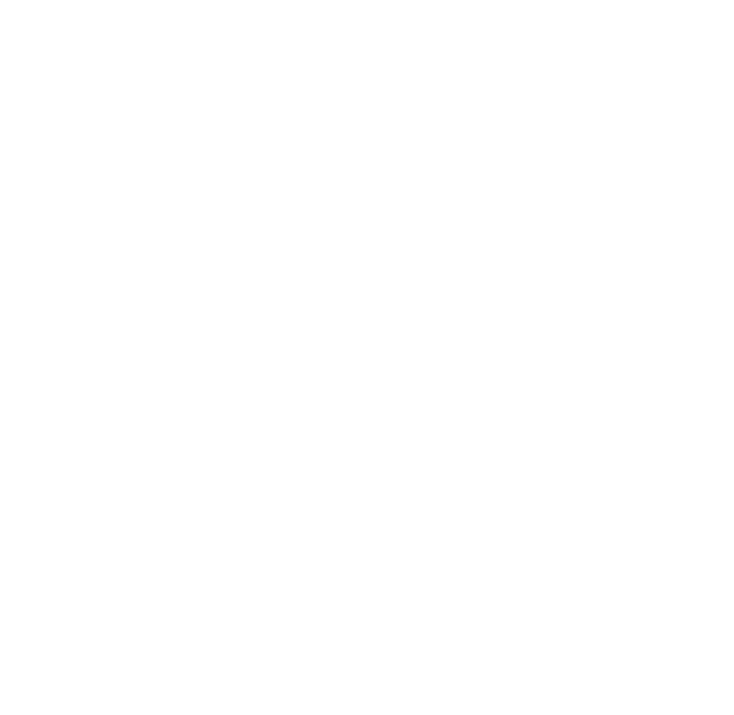 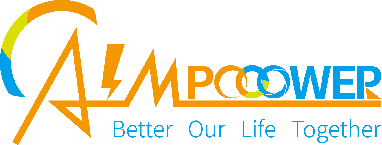 AI Power (Suzhou) Tech Co., Ltd
03
04
01
Zero Carbon Park Project
(PV-ESS-Charging)
Microgrid Laboratory
(AC/DC System)
Microgrid Cluster
&Virtual Power Plant
Domestic project
Domestic project
02
Integrated Energy System
(PV-ESS-DG-Heating)
01
Integrated Energy System
(PV-ESS-DG-Heating)
02
Microgrid Cluster
&Virtual Power Plant
(1) Xinjiang 703 Institute Madong Oilfield PV-ESS-DG Project
(2) New Island Power System in Dongtou, Zhejiang Province
(3) Yunnan Dehong PV-ESS Integrated Energy System
(4) Xinjiang Military Civilian Integration PV-ESS-DG Project
(5) Yunnan Modularization Flexible Power Supply System Project
(6) PV-ESS-DG integrated Container
(7) Guangdong Shaoguan Hydropower Project 
(8) Yunnan Dali New Rural Distributed PV-ESS Project
(9) FuJian military Microgrid
(10) Hebei Handan hydropower-PV-ESS microgrid
(1) Xiong'an Baiyangdian Microgrid Cluster (Wind, PV, ESS, charging and airheat)
(2) Xibaipo village level virtual power plant demonstration (grid connection)
(3) Hebei Pingshan Yingli Virtual Power Station
(4) Synchronized frequency and voltage control technology and cluster dispatching and evaluation system
(1) Shanghai Electric Power University Microgrid Laboratory
(2) Hunan CRRC AC/DC Microgrid Laboratory
(3) Hubei Electric Power Academy Microgrid Laboratory
(4) National University of Defense Technology Micronet Laboratory
(5) North China Electric Power University Microgrid Laboratory
(1) Lianyungang PV-ESS-Charging Smart Park
(2) Tianjin Zero Energy Cabin
(3) Zhenjiang PV-ESS-Charging Smart Park Project (Grid connected)
(4) Inner Mongolia PV-ESS-Charging Smart Park
(5) Guangdong Foshan PV-ESS-Charging Low Carbon Park
(6) CRRC Smart Valley Zero Carbon Park Project
(7) Nanjing WIND-PV-ESS Smart Park Project
(8) Northeast Electric Power University Low Carbon Park Project
(9) V2G demonstration station control management platform project
(10) Henan digital twin microgrid project
03
04
Zero Carbon Park Project
(PV-ESS-Charging)
Microgrid Laboratory
(AC/DC System)
Installed Capacity
Location&Commissioning
Place:  Xiong'an, Hebei                     Time of putting into operation: March 2022
PV system: 1.1MW                           Wind turbine:  4kW
Energy storage system: 11MWh     Air source heat pump:  1338 households
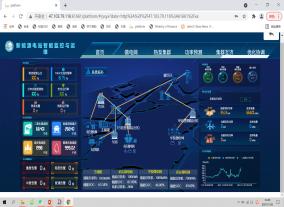 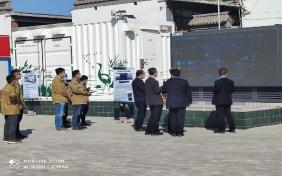 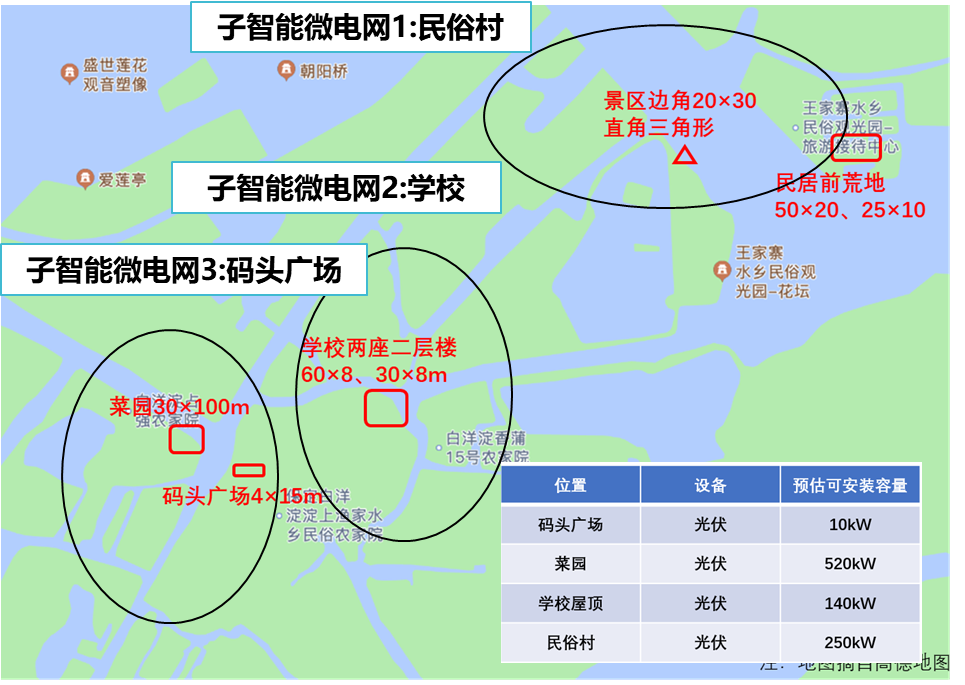 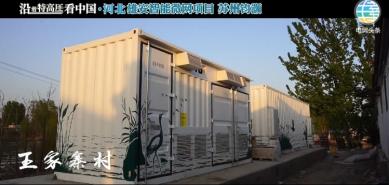 03
01
02
04
Zero Carbon Park Project
(PV-ESS-Charging)
Integrated Energy System
(PV-ESS-DG-Heating)
Microgrid Cluster
&Virtual Power Plant
Microgrid Laboratory
(AC/DC System)
Xiong'an Baiyangdian Microgrid Cluster (Wind, PV, ESS, Charging and Airheat)
Model project awarded by National Energy Commission
Advantages and Characteristics
Combined with regional distribution, AI Power technical team built sub smart grid projects in folk village, school and dock square respectively, innovatively used nested micro grid clusters, improved regional power supply capacity, improved power quality, and made breakthroughs in seamless switching of 10kV parallel and off grid and mutual aid of microgrid clusters.
Installed Capacity
Location&Commissioning
PV system:  800kW                      Energy storage system:  600kW/1200kWh
Place:  Xibaipo, Hebei                   Time of putting into operation: October 2021
03
01
02
04
Zero Carbon Park Project
(PV-ESS-Charging)
Integrated Energy System
(PV-ESS-DG-Heating)
Microgrid Cluster
&Virtual Power Plant
Microgrid Laboratory
(AC/DC System)
Xibaipo Village Level Virtual Power Plant Demonstration (Grid connection)
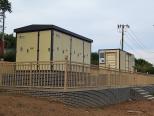 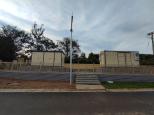 Model project awarded by National Energy Commission
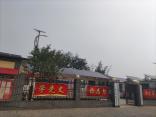 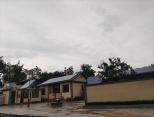 Advantages and characteristics
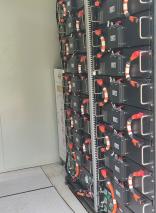 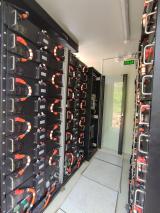 Advantages and characteristics
Advantages and Characteristics
It has achieved convenient and friendly access to green energy at the power supply side, zero energy consumption operation mode at the pilot village level, digital transformation at the power grid side and multi-level integrated development of source, grid, load and storage at the consumer side, improved the income of people in the old area and electricity experience, and helped rural revitalization and carbon neutral development.
Installed Capacity
Location&Commissioning
Distributed PV system:  1.2MW   Energy storage system: 1MW/2.1MWh
Place:  Yingli, Pingshan, Hebei       Time of putting into operation:  July 2020
03
01
02
04
Zero Carbon Park Project
(PV-ESS-Charging)
Integrated Energy System
(PV-ESS-DG-Heating)
Microgrid Cluster
&Virtual Power Plant
Microgrid Laboratory
(AC/DC System)
Hebei Pingshan Yingli Virtual Power Station
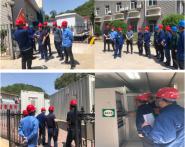 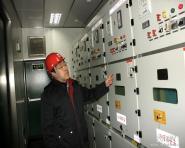 Model project awarded by National Energy Commission
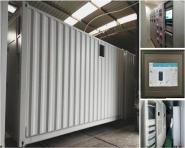 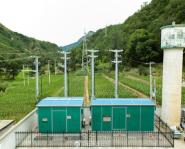 Advantages and characteristics
Advantages and Characteristics
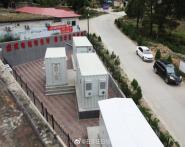 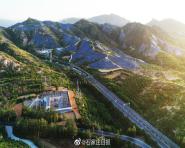 AI Power team has realized a 20% increase in PV absorption capacity in the region by using microgrid cluster control system, grid inverter, energy storage system integration, edge collector, etc.The power quality of the line is improved, the distributed photovoltaic voltage out of limit problem is effectively solved, and the power supply reliability at the end of the grid is improved.
Synchronized frequency and voltage control technology and cluster dispatching and evaluation system
Data model hybrid drive synchronization frequency and voltage control technology for large-scale new energy power generation friendly grid connection (CRRC Zhuzhou Wind Power Division, SDIC Huanghe Company)
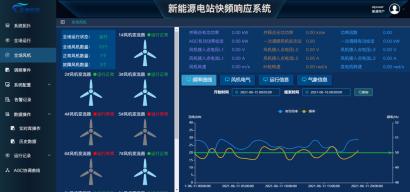 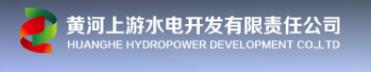 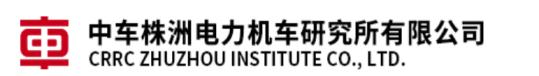 Large scale new energy power generation cluster dispatching and evaluation system (Jiangsu Electric Power Company, Zhejiang Electric Power Company, Anhui Electric Power Company, Hebei Electric Power Company, Tianjin Electric Power Company)
Aggregation modeling and cluster scheduling of operation data of new energy stations
Estimation of inertia and frequency support capacity of new energy field energy storage station
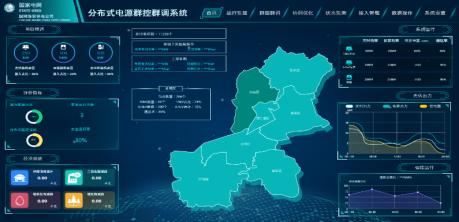 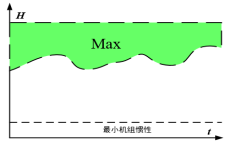 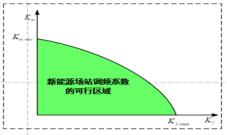 Installed Capacity
Location&Commissioning
Place: Hetian, Xinjiang        Time of putting into operation: September 2022
PV system: 446kWp          Energy storage system: 400kw/800kWh
Diesel generator: 50kw * 1, 440kW * 1
03
01
02
04
Zero Carbon Park Project
(PV-ESS-Charging)
Integrated Energy System
(PV-ESS-DG-Heating)
Microgrid Cluster
&Virtual Power Plant
Microgrid Laboratory
(AC/DC System)
Xinjiang 703 Institute Madong Oilfield PV-ESS-DG Project
Model project awarded by Ministry of Industry and Information Technology
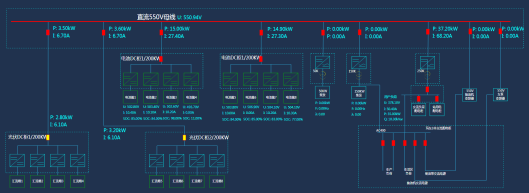 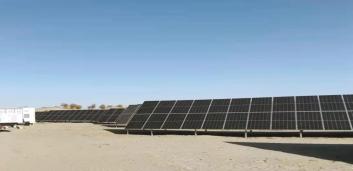 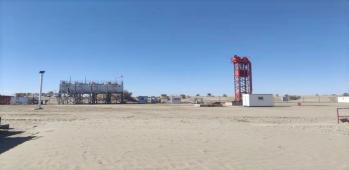 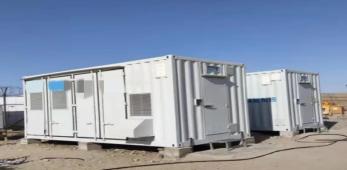 Advantages an characteristic
Advantages and Characteristics
For the PV-ESS-DG project in the Taklimakan Desert of Xinjiang, AI Power team innovated and adopted the DC flexible scheme of PV-ESS-DG, combined with the smart energy management system developed by AI Power, with an annual power generation of 650000 kWh, 140 tons of standard coal can be saved, and about 370 tons of carbon dioxide can be reduced.
Installed Capacity
Location&Commissioning
Place: Wenzhou, Zhejiang        Time of putting into operation: October 2022
PV system: 40kW                   Energy storage system: 150kW/1100kWh
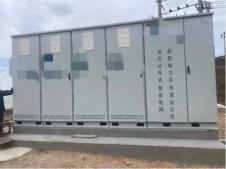 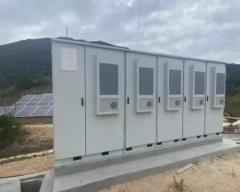 03
01
02
04
Zero Carbon Park Project
(PV-ESS-Charging)
Integrated Energy System
(PV-ESS-DG-Heating)
Microgrid Cluster
&Virtual Power Plant
Microgrid Laboratory
(AC/DC System)
New Island Power System in Dongtou, Zhejiang Province
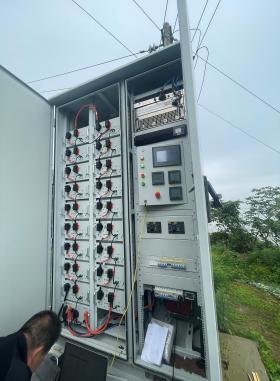 Advantages and Characteristics
Advantages and characteristics
The technical team of AI Power has innovatively developed 50kW/100kWh modular products based on local conditions, transportation difficulties, isolated islands in the sea, on-site traffic inconvenience and other factors, which are characterized by good anti-corrosion, fire prevention, waterproof, dust prevention (wind and sand prevention), etc.In the off grid state, it can independently support operation for 7 days.
Installed Capacity
Location&Commissioning
Place: Dehong, Yunnan        Time of putting into operation: February 2023
PV system:100kWp             Energy storage system: 150kW/300kwh
03
01
02
04
Zero Carbon Park Project
(PV-ESS-Charging)
Integrated Energy System
(PV-ESS-DG-Heating)
Microgrid Cluster
&Virtual Power Plant
Microgrid Laboratory
(AC/DC System)
Yunnan Dehong PV-ESS Integrated Energy System
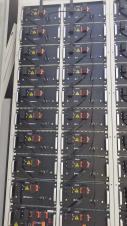 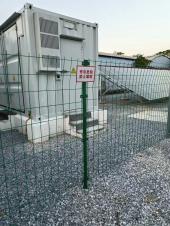 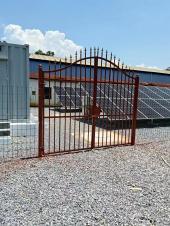 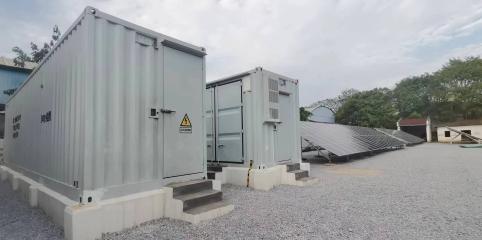 Advantages and Characteristics
The operation of the project, "The Belt and Road Initiative Cross border Urban Application Demonstration Construction Supporting Equipment", has improved the power supply reliability of the overall line at home and abroad, and can guarantee the emergency power supply capacity of border residents and part of overseas people under extreme conditions.
Installed Capacity
Location&Commissioning
Place: Kashgar, Xinjiang        Time of putting into operation: October 2021
PV system: 100kW               Diesel generator: 30kW * 2, 100kW * 1 
Energy storage system: 30kW/60kWh (rare earth battery)
                                         200kW/400kWh (lithium battery)
03
01
02
04
Zero Carbon Park Project
(PV-ESS-Charging)
Integrated Energy System
(PV-ESS-DG-Heating)
Microgrid Cluster
&Virtual Power Plant
Microgrid Laboratory
(AC/DC System)
Xinjiang Military Civilian Integration PV-ESS-DG Project
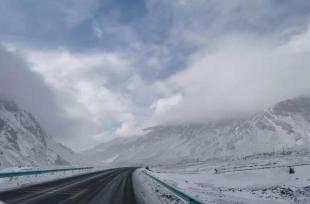 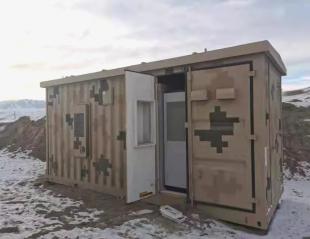 Advantages and characteristics
Advantages and Characteristics
It is an off grid power supply system for a border post. The project has a harsh operating environment, with an altitude of 4500 meters and a temperature of - 45 ℃.The operation of the project has greatly improved the working and living scenes of our border guards and reduced the pressure on logistics supply.
Installed Capacity
Location&Commissioning
Place: Yunnan Honghe                   Time of putting into operation: May 2022
PV system: 10kW * 6                Energy storage system: 50kW/100kWh * 6
Diesel generator: 130kW * 3    Transformer: 250kVA * 1
03
01
02
04
Zero Carbon Park Project
(PV-ESS-Charging)
Integrated Energy System
(PV-ESS-DG-Heating)
Microgrid Cluster
&Virtual Power Plant
Microgrid Laboratory
(AC/DC System)
Yunnan Modularization Flexible Power Supply System Project
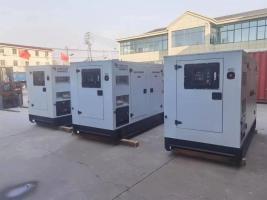 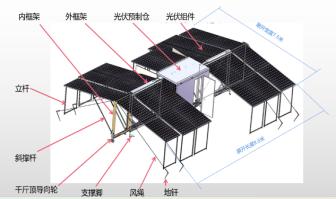 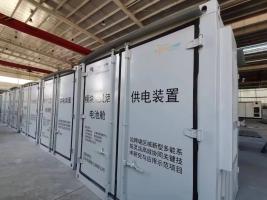 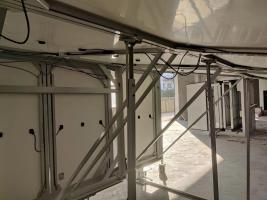 Advantages and Characteristics
PV-ESS-DG and Modularization Flexible Power Supply System,
Independent networking, grid connection, multi module parallel connection, seamless switching of diesel units
With monitoring, protection, multiple charging and discharging modes, black start and other functions.
Installed Capacity
Location&Commissioning
Place: Tianjin                   Time of putting into operation: May 2023
PV system: 10kW                Energy storage system: 50kW/100kWh 
Diesel generator: 30kW *1   20’ ESS container
03
01
02
04
Zero Carbon Park Project
(PV-ESS-Charging)
Integrated Energy System
(PV-ESS-DG-Heating)
Microgrid Cluster
&Virtual Power Plant
Microgrid Laboratory
(AC/DC System)
PV-ESS-DG 
integrated Container
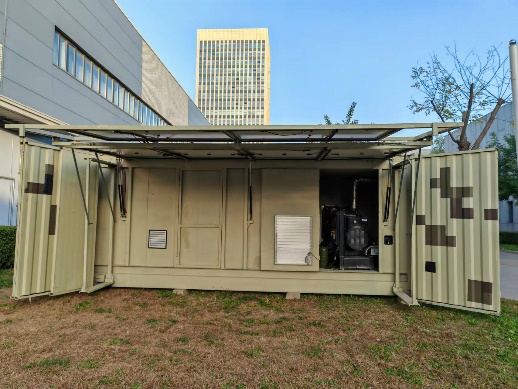 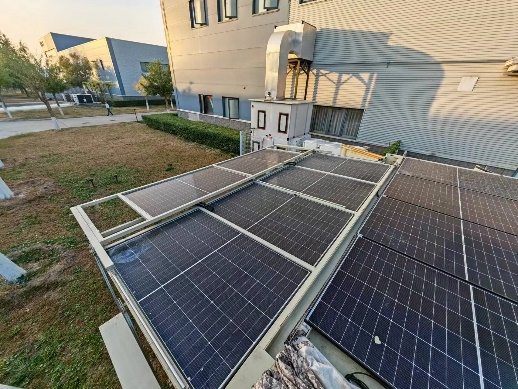 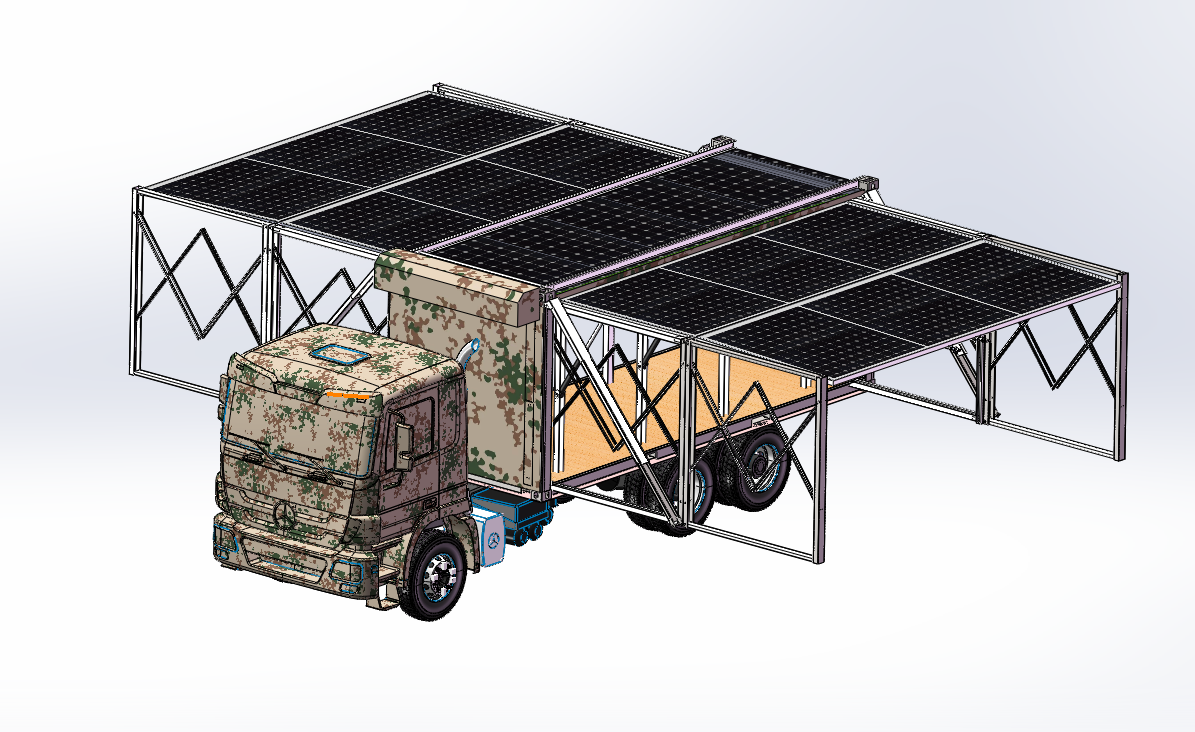 Advantages and Characteristics
The use of grid-type inverters, high-efficiency microgrid management system, integrating multiple modes, flexible strategies, realizing the input, integration and conversion of multiple energy sources, scheduling different energy inputs according to certain rules, and stabilizing the output of voltage and power required by the load.Adopting vehicle-mounted container design, standardized power interface, photovoltaic system design and high-efficiency exhibition and withdrawal structure to meet the relevant specifications while ensuring excellent mobility performance.
Installed Capacity
Location&Commissioning
Place: Shaoguan, Guangdong      Time of putting into operation: October 2021
Hydropower system: 800kW      PV System: 100kW * 1
Energy storage system: 200kW/400kWh (lithium battery)
03
01
02
04
Zero Carbon Park Project
(PV-ESS-Charging)
Integrated Energy System
(PV-ESS-DG-Heating)
Microgrid Cluster
&Virtual Power Plant
Microgrid Laboratory
(AC/DC System)
Guangdong Shaoguan Hydropower Project
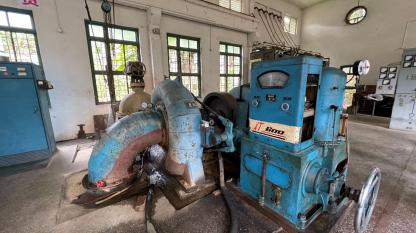 Advantages and Characteristics
In order to solve the problems of small hydropower consumption in mountainous areas, weak terminal power supply capacity and poor power supply quality, a Water-PV-ESS microgrid system is deployed in Shaoguan Hydropower Station, which can operate independently under fault conditions, and solve the problem of hydropower photovoltaic consumption under off grid conditions, so as to avoid blocking the Water-PV rush channel, and thus improve the reliability and quality of power supply in the region.
Location&Commissioning
PV system: 1MW       Energy  storage system: 200kW/450kWh
Place: Dali , Yunnan   Time of putting into operation:  May 2020
Installed Capacity
Advantages and characteristics
Advantages and Characteristics
03
01
02
04
Zero Carbon Park Project
(PV-ESS-Charging)
Integrated Energy System
(PV-ESS-DG-Heating)
Microgrid Cluster
&Virtual Power Plant
Microgrid Laboratory
(AC/DC System)
Yunnan Dali New Rural Distributed PV-ESS Project
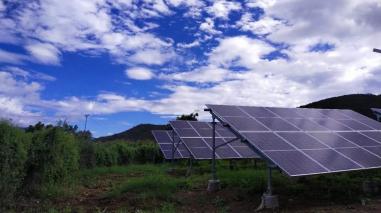 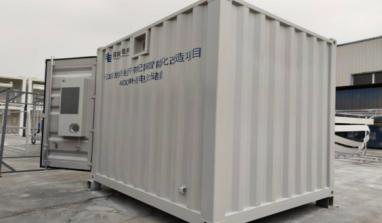 In view of the problems of power supply in mountainous areas of Yunnan Power Grid, weak grid structure, long transmission lines, poor power supply reliability and so on, AI Power has adopted smart technologies such as remote monitoring, cloud platform technology, the latest control logic, remote operation and maintenance, and has realized a powerful exploration of new energy smart grid technology by combining the characteristics of grid requirements and PV-ESS work.
Installed Capacity
Location&Commissioning
Place:Fujian, China     Time of putting into operation: Jan. 2024
Energy storage system: ≥ 200kWh
Diesel generator power: ≥ 80kW
03
01
02
04
Zero Carbon Park Project
(PV-ESS-Charging)
Integrated Energy System
(PV-ESS-DG-Heating)
Microgrid Cluster
&Virtual Power Plant
Microgrid Laboratory
(AC/DC System)
FuJian military Microgrid
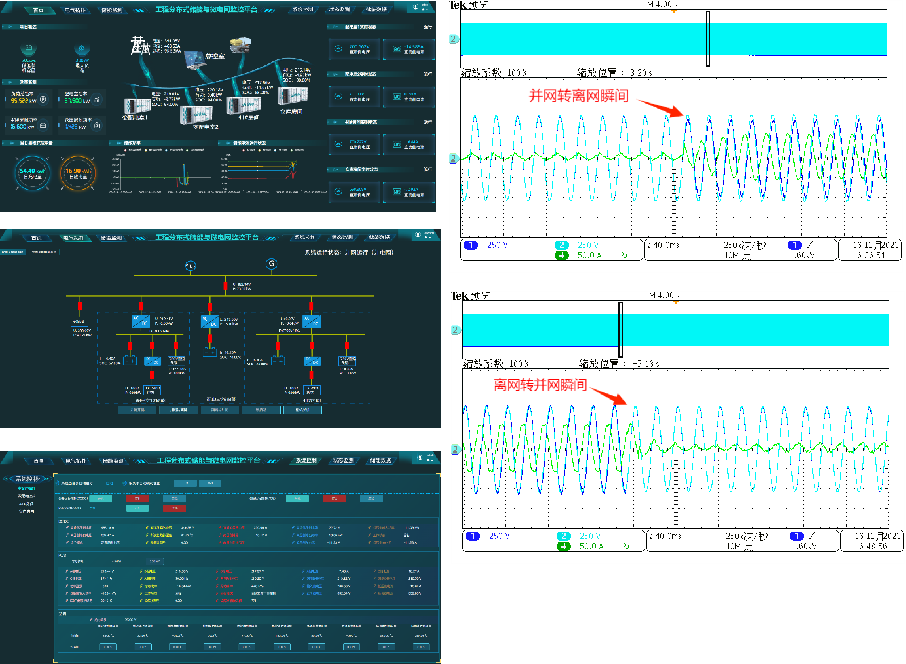 Advantages and Characteristics
Through MGCC strategy control, VSG mode is used for grid structured inverter to realize friendly cooperation between inverter and diesel generator system and seamless switching capability of parallel and off grid mode, so as to ensure high reliability and active power grid support capability of the Owner under different complex working conditions, and ensure reliable concealment performance of equipment with low noise and low heating performance.
Installed Capacity
Location&Commissioning
Place:Fujian, China     Time of putting into operation: Jan. 2024
Energy storage system: ≥ 200kWh
Diesel generator power: ≥ 80kW
03
01
02
04
Zero Carbon Park Project
(PV-ESS-Charging)
Integrated Energy System
(PV-ESS-DG-Heating)
Microgrid Cluster
&Virtual Power Plant
Microgrid Laboratory
(AC/DC System)
FuJian Tunel Microgrid
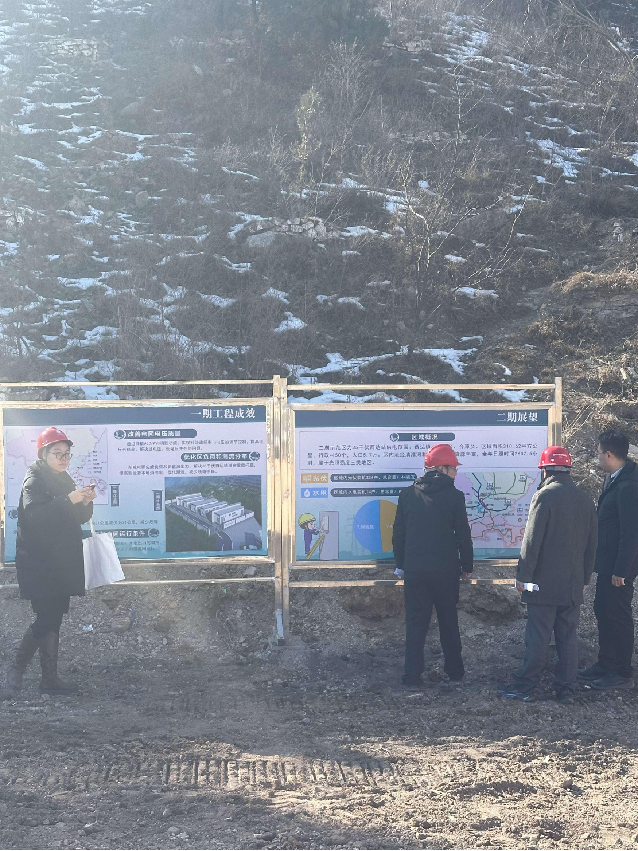 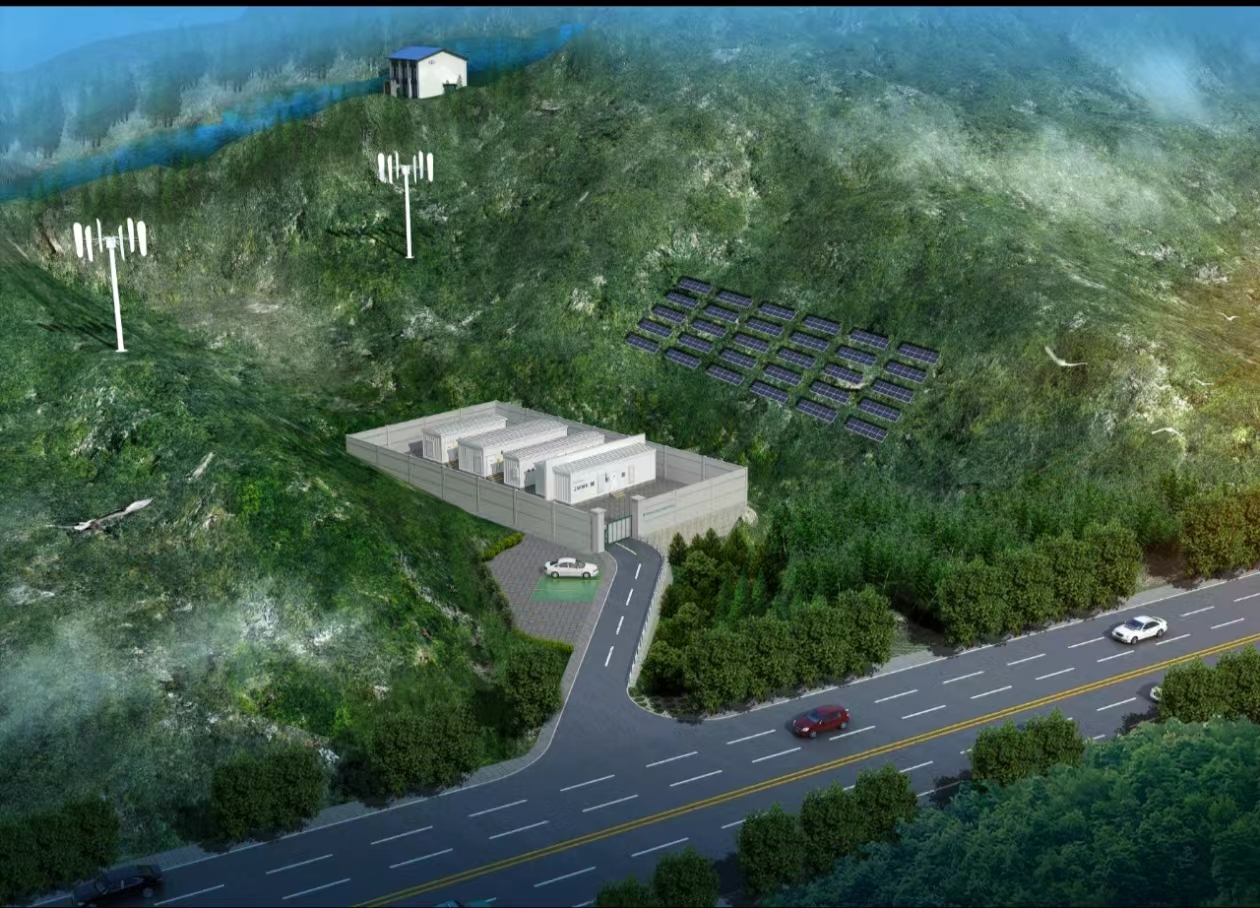 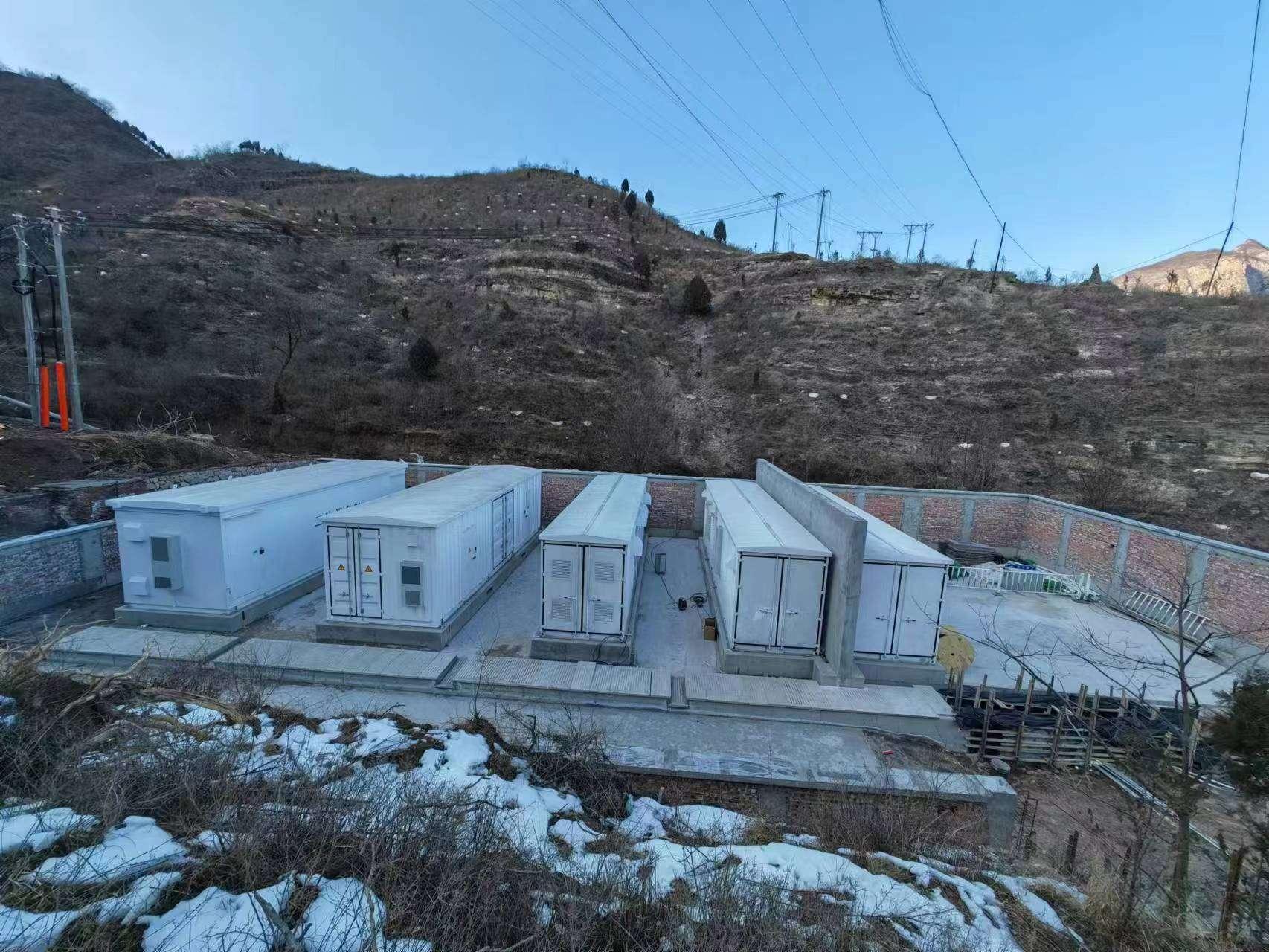 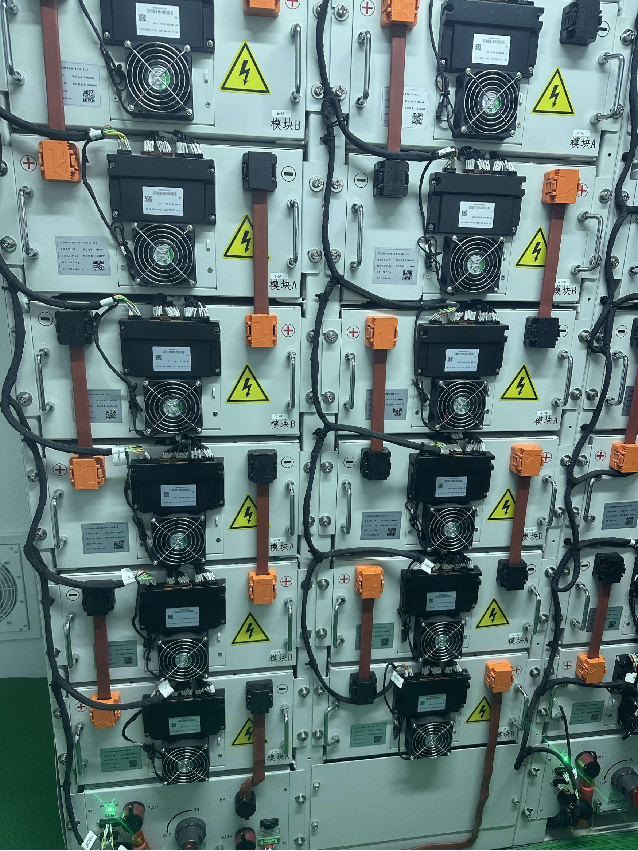 Advantages and Characteristics
Through MGCC strategy control, VSG mode is used for grid structured inverter to realize friendly cooperation between inverter and diesel generator system and seamless switching capability of parallel and off grid mode, so as to ensure high reliability and active power grid support capability of the Owner under different complex working conditions, and ensure reliable concealment performance of equipment with low noise and low heating performance.
Location&Commissioning
Place: Dali , Yunnan   Time of putting into operation:  May 2020
Installed Capacity
Advantages and characteristics
Advantages and Characteristics
03
01
02
04
Zero Carbon Park Project
(PV-ESS-Charging)
Integrated Energy System
(PV-ESS-DG-Heating)
Microgrid Cluster
&Virtual Power Plant
Microgrid Laboratory
(AC/DC System)
Lianyungang PV-ESS-Charging Smart Park
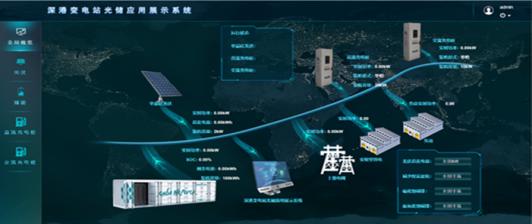 Location&commissioning
Installed capacity
Instaled capacity
AC Optical Storage and Charging System, 
PV system: 30kW             Energy storage system: 10kW/20kWh
Charging Station: AC 7kW * 2, DC 40kW * 1
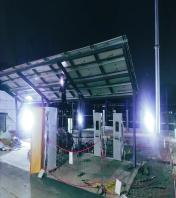 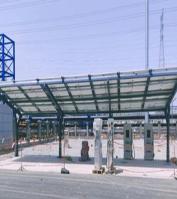 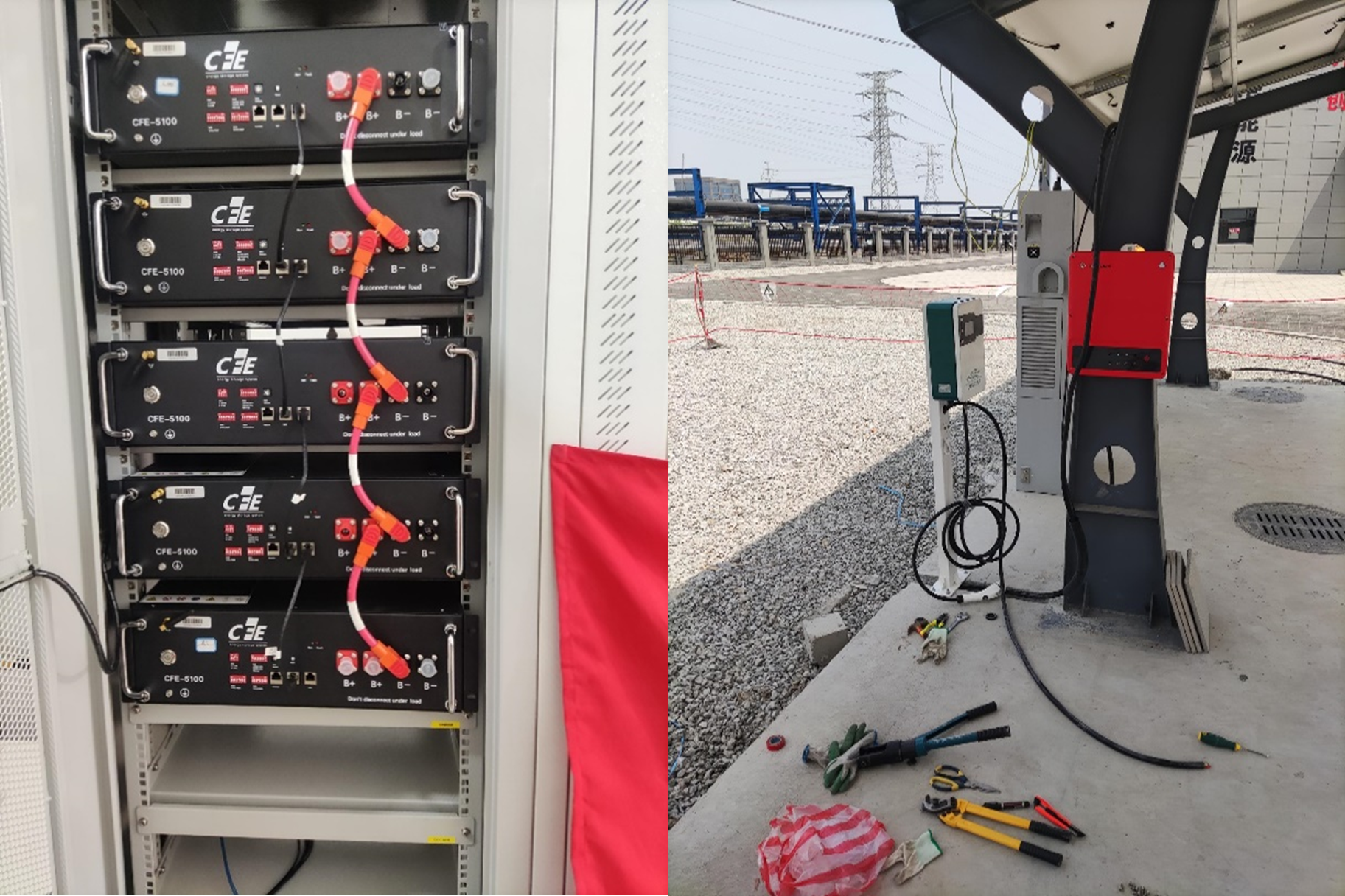 The first local PV-ESS-Charging integrated energy project with grid connection/disconnection function.
The all green power project is finally composed of smart car shed, PV system, Energy storage system, charging station and micro grid management system, which can meet the requirements of 24-hour operation.
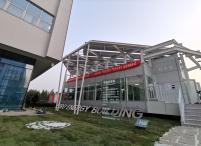 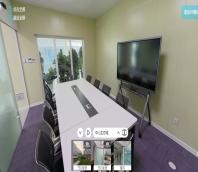 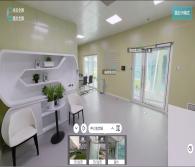 Location&Commissioning
Installed Capacity
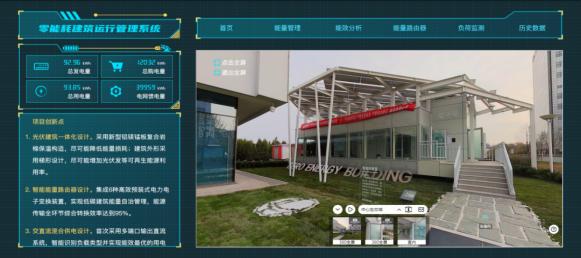 Advantages and characteristics
Advantages and Characteristics
03
01
02
04
Zero Carbon Park Project
(PV-ESS-Charging)
Integrated Energy System
(PV-ESS-DG-Heating)
Microgrid Cluster
&Virtual Power Plant
Microgrid Laboratory
(AC/DC System)
Tianjin Zero carbon Cabin
Location&cmmissioning
Place: Tianjin            Time of putting into operation:  May 2020
Total generating capacity: 20.7kWp  Energy storage system: 40kWh
Advantages and characteristics
AI Power team creatively applied green low-carbon energy-saving technology and integrated smart energy management and control technology to ensure that the DC microgrid in the building provides continuous, stable, high-quality and efficient power, and achieve the goal of zero energy consumption in the building;The system integrates power generation,smart luminous induction and other functions to realize the organic combination of people, roads and green energy.
Location&Commissioning
Installed Capacity
Advantages and characteristics
Advantages and Characteristics
03
01
02
04
Zero Carbon Park Project
(PV-ESS-Charging)
Integrated Energy System
(PV-ESS-DG-Heating)
Microgrid Cluster
&Virtual Power Plant
Microgrid Laboratory
(AC/DC System)
Zhenjiang PV-ESS-Charging Smart Park Project (Grid connected)
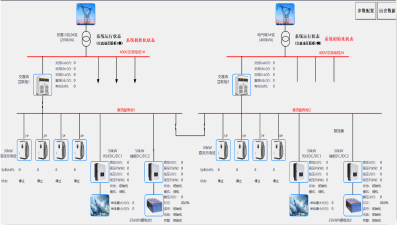 Place:  Zhenjiang, Jiangsu       Time of putting into operation: October 2021
PV system: 50kW×2                            Energy storage system: 50kW/25kWh×2 
Charging station: 30kW (DCDC)×8    AC/DC converter: 250kW × 2
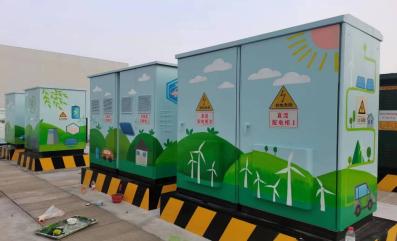 Through the low-voltage flexible and direct interconnection system, the project can realize multiple operation modes of two stations, including off grid interconnection and discrete operation between DC systems, and also realize interconnected operation between stations, with controllable power flow and mutual aid of power.It effectively solved the problems of mismatch between heavy and light load in the platform area, difficulty in capacity expansion in the platform area, and difficulty in new energy consumption.
Location&Commissioning
Installed Capacity
Advantages and characteristics
Advantages and Characteristics
03
01
02
04
Zero Carbon Park Project
(PV-ESS-Charging)
Integrated Energy System
(PV-ESS-DG-Heating)
Microgrid Cluster
&Virtual Power Plant
Microgrid Laboratory
(AC/DC System)
Inner Mongolia PV-ESS-Charging Smart Park
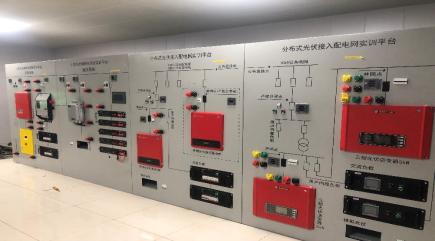 Place: Hohhot, Inner Mongolia    Time of putting into operation: October 2019
PV system: 250kW              Wind power system: 4kW * 1 
Energy storage system: 200kW/400kWh (lithium battery)
Teaching and training system*1
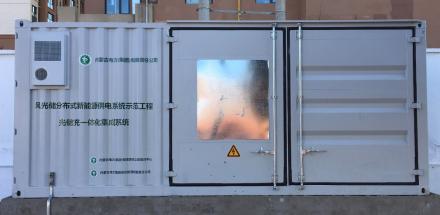 The purpose of this project is to further expand the training content and training methods of Inner Mongolia Power Group Power Training School in the field of smart micro grid, improve the basic knowledge, technical theory and operating skills of relevant trainers in relevant fields, and provide a platform for talent cultivation of the group company through the implementation of this scientific research project.
Location&Commissioning
Installed Capacity
Advantages and characteristics
Advantages and Characteristics
03
01
02
04
Zero Carbon Park Project
(PV-ESS-Charging)
Integrated Energy System
(PV-ESS-DG-Heating)
Microgrid Cluster
&Virtual Power Plant
Microgrid Laboratory
(AC/DC System)
Guangdong Foshan PV-ESS-Charging 
Low Carbon Park
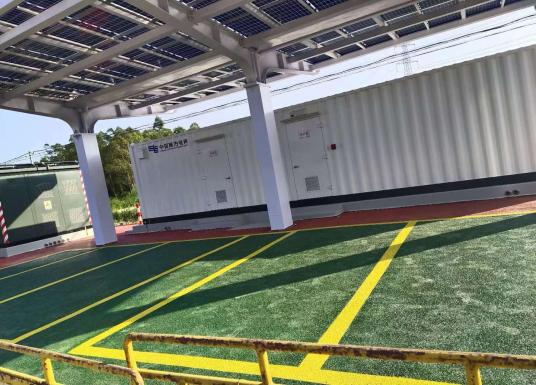 Installed capacity
Place: Foshan, Guangdong    Time of putting into operation: April 2021
PV system: 20kW      Energy storage system: 500kW/1.1MWh
Charging station: 120kW * 2
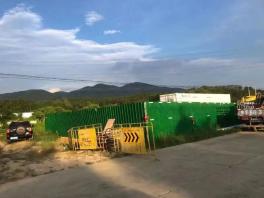 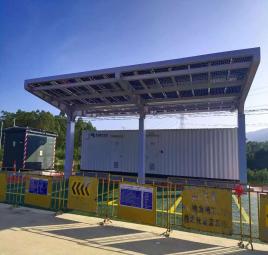 The project is a 10kV village level micro grid, which has the functions of photovoltaic full data scene monitoring, energy storage full field monitoring, PV-ESS remote adjustment and remote control, and can reasonably allocate loads, effectively save power, and achieve optimal operation.
Location&Commissioning
Installed Capacity
Advantages and characteristics
Advantages and Characteristics
03
01
02
04
Zero Carbon Park Project
(PV-ESS-Charging)
Integrated Energy System
(PV-ESS-DG-Heating)
Microgrid Cluster
&Virtual Power Plant
Microgrid Laboratory
(AC/DC System)
CRRC Smart Valley Zero Carbon Park Project
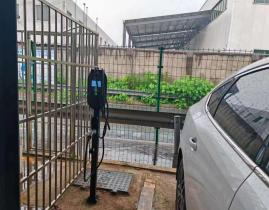 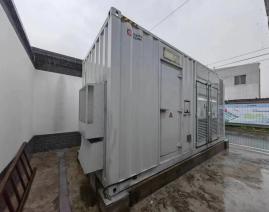 Installed capacity
Place: Zhuzhou, Hunan    Time of putting into operation: June 2021
PV system: 300kW          Charging station: AC 7kW * 4 DC 30kW * 2
Energy storage system: 50kW/90kWh (lithium titanate) 
                                          200kW/400kWh (lithium iron phosphate)
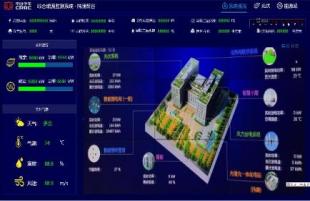 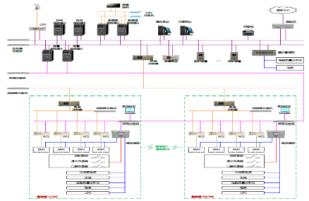 The project is a comprehensive energy system of the park invested and constructed by CGN, which is required to achieve the most economical operation.The system uses photovoltaic, energy storage, ground source heat pump, and airborne air conditioning to provide comprehensive energy supply for the park, and achieve integrated monitoring and energy management of photovoltaic, energy storage, and energy stations.
Location&Commissioning
Installed Capacity
Advantages and characteristics
Advantages and Characteristics
03
01
02
04
Zero Carbon Park Project
(PV-ESS-Charging)
Integrated Energy System
(PV-ESS-DG-Heating)
Microgrid Cluster
&Virtual Power Plant
Microgrid Laboratory
(AC/DC System)
Nanjing WIND-PV-ESS Smart Park Project
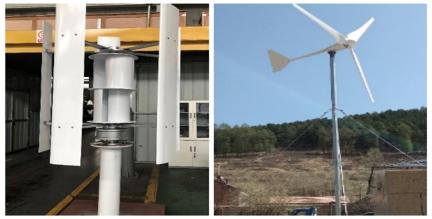 Place: Nanjing, Jiangsu        Time of putting into operation: July 2021
PV system: monocrystalline silicon * 20kW, polycrystalline silicon * 20kW, film module * 10kW
Wind turbine: horizontal axis * 2 vertical axis * 2  
Energy storage system: 50kW/100kWh
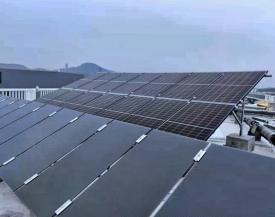 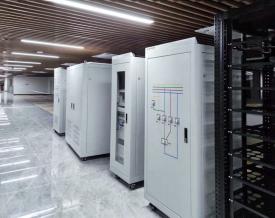 The integrated energy management platform independently developed by AI Power has successfully and efficiently realized the multi energy complementary application scenario. In addition to the original background data system, a simple and beautiful large screen display system has been added to meet the needs of actual visit and display.
Location&Commissioning
Installed Capacity
Advantages and characteristics
Advantages and Characteristics
03
01
02
04
Zero Carbon Park Project
(PV-ESS-Charging)
Integrated Energy System
(PV-ESS-DG-Heating)
Microgrid Cluster
&Virtual Power Plant
Microgrid Laboratory
(AC/DC System)
Northeast Electric Power University 
Low Carbon Park Project
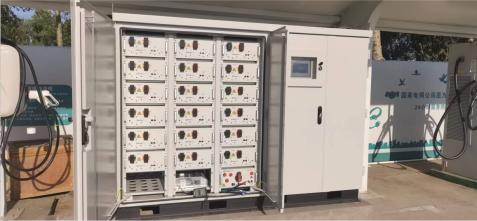 Installed capacity
Place: Jilin, Jilin      Time of putting into operation: May 2023
Car shed PV system: 20kW     Energy storage system: 50kW/100kWh
Charge station: DC 60kW * 1,  AC 7KW * 1
Advantages and characteristics
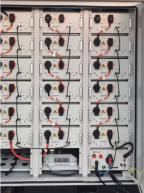 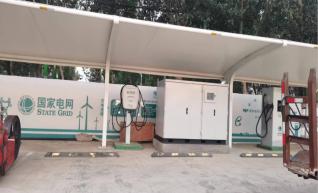 The PV-ESS-Charging system fully considers the conditions of large temperature difference in the fourth level in the northeast and high cold in winter, providing a model for the deployment of PV-ESS-Charging system in extremely cold areas.
Location&Commissioning
Installed Capacity
Advantages and characteristics
Advantages and Characteristics
03
01
02
04
Zero Carbon Park Project
(PV-ESS-Charging)
Integrated Energy System
(PV-ESS-DG-Heating)
Microgrid Cluster
&Virtual Power Plant
Microgrid Laboratory
(AC/DC System)
V2G demonstration station 
control management platform project
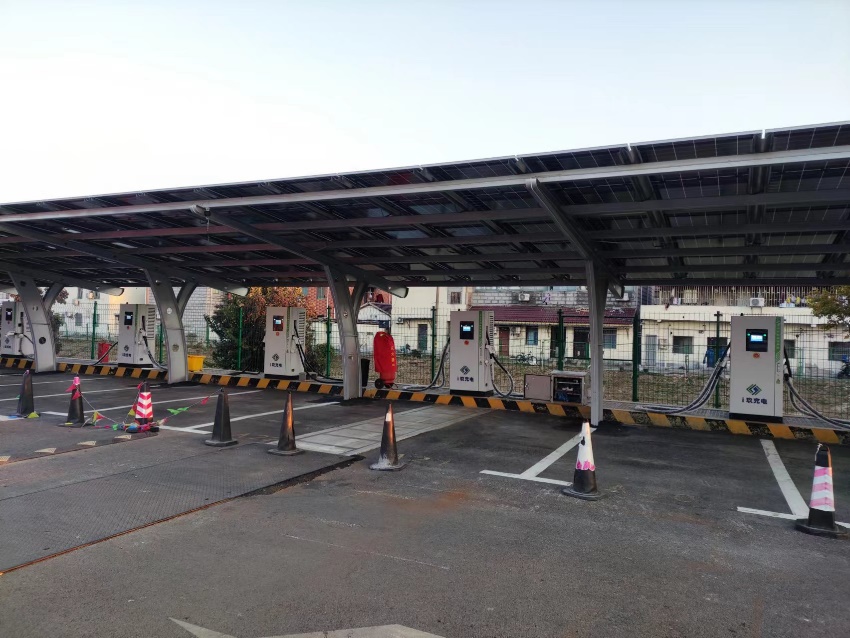 Installed capacity
Place:Shanghai, China     Time of putting into operation: Feb. 2024
Car shed PV system: 170kW     Energy storage system:100kW/200kWh
V2G Charge station: 10kW * 5
Advantages and characteristics
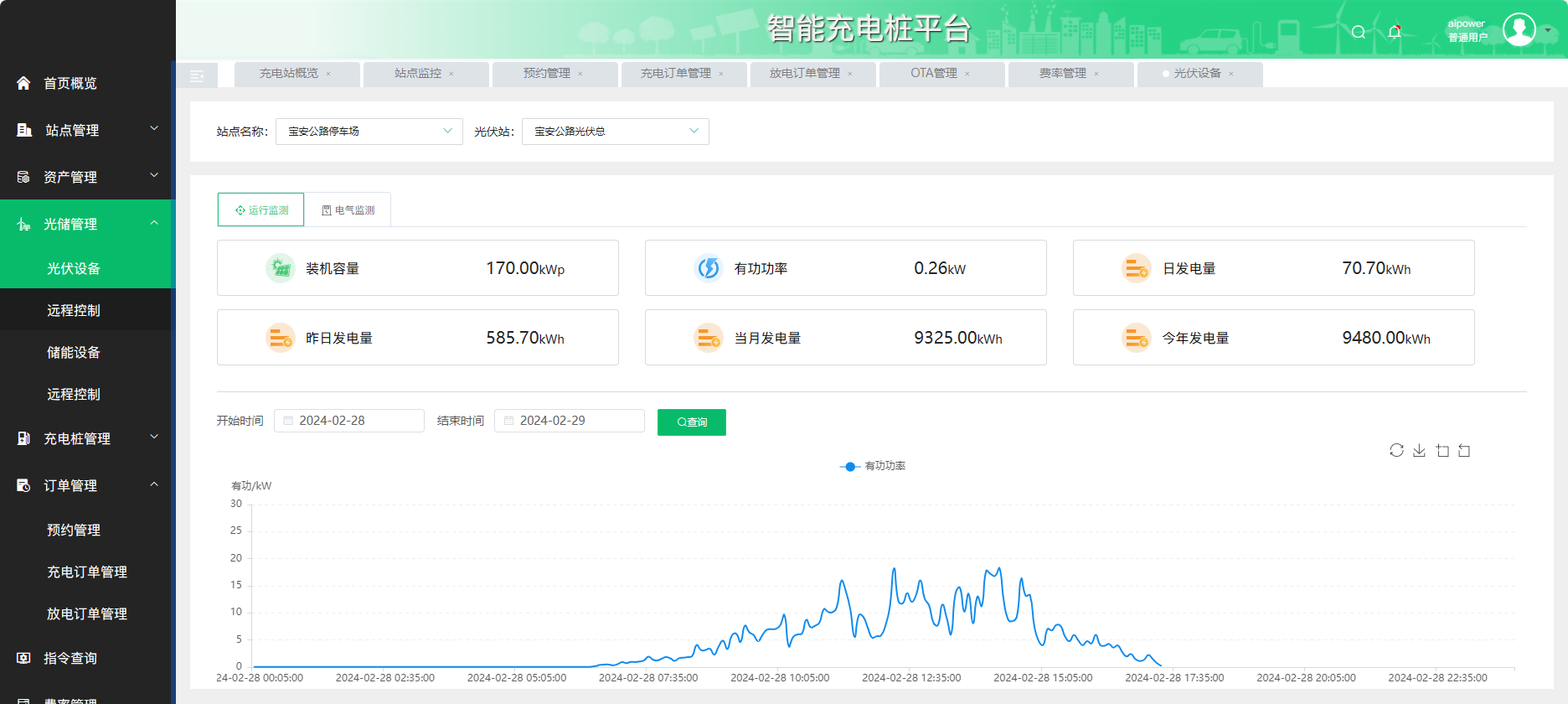 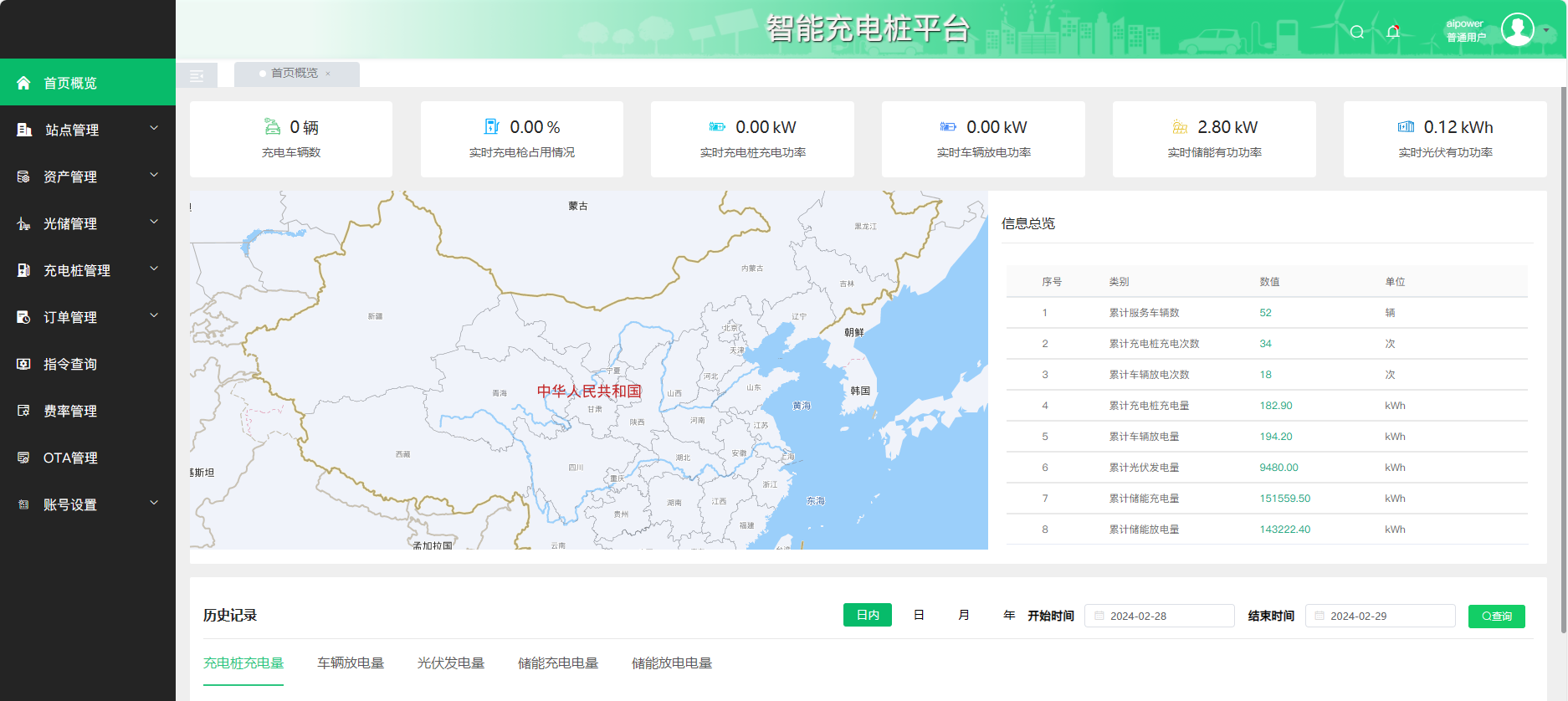 Add anti-islanding device to ensure the safety of electricity consumption.New EMS, comprehensive access to equipment data, charging and discharging management for V2G charging piles, and unified strategy management for photovoltaic, energy storage and charging piles, forming a complete optical storage and charging microgrid, with data access to the cloud, and a clear and complete display of information to facilitate remote management.
Location&Commissioning
Installed Capacity
Advantages and characteristics
Advantages and Characteristics
03
01
02
04
Zero Carbon Park Project
(PV-ESS-Charging)
Integrated Energy System
(PV-ESS-DG-Heating)
Microgrid Cluster
&Virtual Power Plant
Microgrid Laboratory
(AC/DC System)
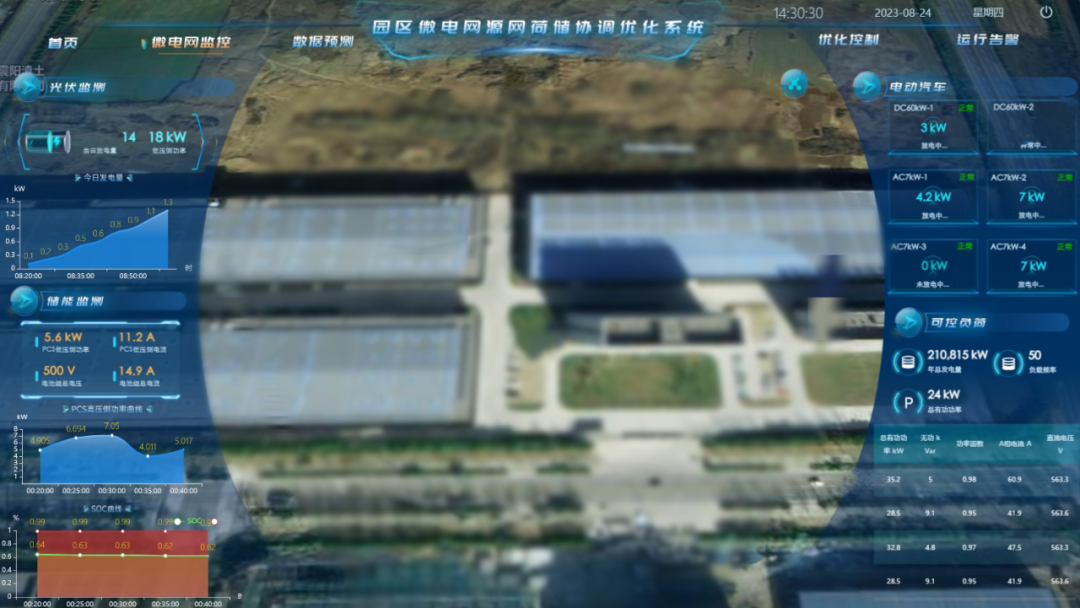 Henan digital twin microgrid project
Installed capacity
Place: Henan Xinde Industry Park, China      Time of putting into operation: Nov. 2023
PV system:4.2MW       Wind power system:2MW   
 Energy storage system: 1MW*4h
Advantages and characteristics
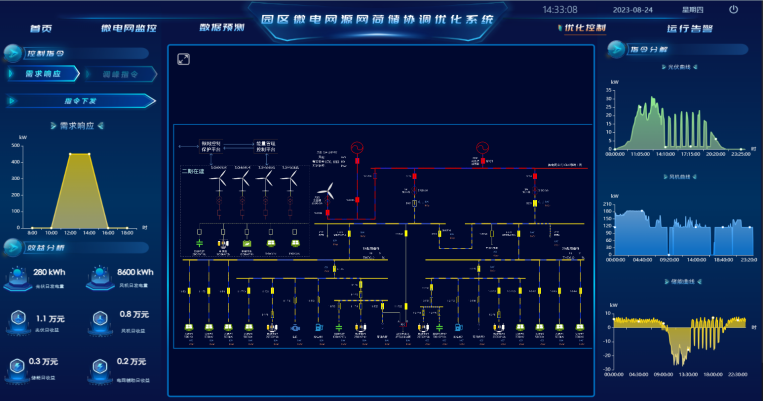 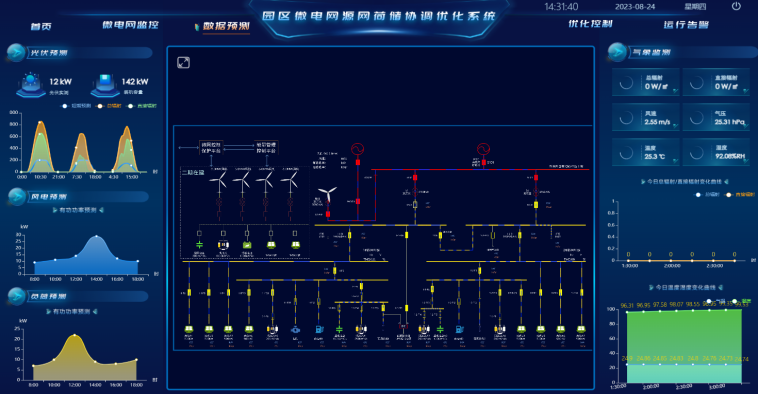 Realize real-time monitoring, situational awareness and optimization decision-making of the full amount of distributed power supply, energy storage, adjustable loads and power grids, and enhance the level of regional autonomy of microgrids and the intelligence of friendly coordination and interaction with the upper-level power grids.
Location&Commissioning
Installed Capacity
Advantages and characteristics
Advantages and Characteristics
03
01
02
04
Zero Carbon Park Project
(PV-ESS-Charging)
Integrated Energy System
(PV-ESS-DG-Heating)
Microgrid Cluster
&Virtual Power Plant
Microgrid Laboratory
(AC/DC System)
Shanghai Electric Power University Microgrid Laboratory
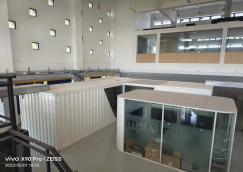 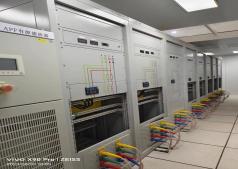 Installed capacity
Place: Shanghai         Time of putting into operation: May 2022
A complete set of Wind, PV, ESS AC microgrid system 
distributed grid and microgrid distribution system
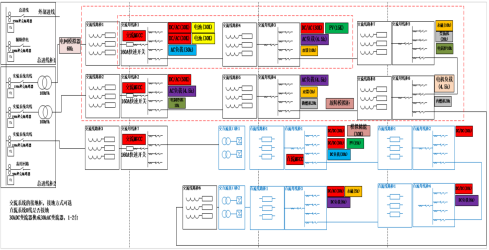 Advantages and characteristics
The whole experimental system can form a distribution network system with distributed power grid and microgrid, as well as a typical Wind-PV-ESS AC/DC microgrid system, which can realistically simulate the Wind-PV-ESS AC/DC scene, providing a good foundation for students to do various related experiments and scientific research projects.
Location&Commissioning
Installed Capacity
Advantages and characteristics
Advantages and Characteristics
03
01
02
04
Zero Carbon Park Project
(PV-ESS-Charging)
Integrated Energy System
(PV-ESS-DG-Heating)
Microgrid Cluster
&Virtual Power Plant
Microgrid Laboratory
(AC/DC System)
Hunan CRRC AC/DC Microgrid Laboratory
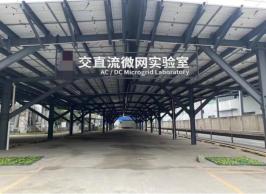 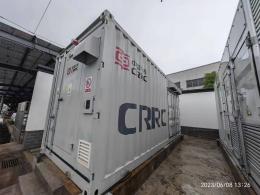 Place: Zhuzhou, Hunan     Time of putting into operation: June 2023
DC PV-ESS-Charging system * 3            Single Set: PV system : 50kW Energy storage system: 25kW/50kWh    charging station: 30kW
AC PV-ESS-Charging system * 3            Single Set: PV system: 50kW Energy storage system: 25kW/50kWh    charging station: 7kW
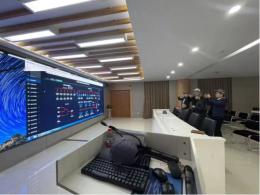 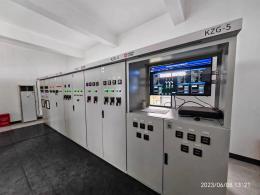 It can realize the micro grid real-time monitoring, historical data storage and query, real-time control strategy and energy management functions, realize the energy management of large optical storage stations, and carry out simulation experiments such as photovoltaic power generation prediction, AVC response in the station, AGC and primary frequency modulation response.
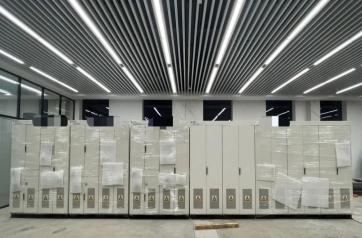 Location&Commissioning
Installed Capacity
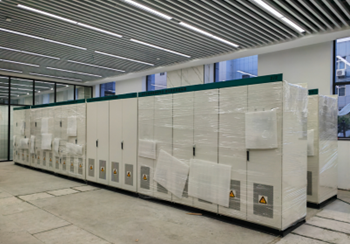 Advantages and characteristics
Advantages and Characteristics
03
01
02
04
Zero Carbon Park Project
(PV-ESS-Charging)
Integrated Energy System
(PV-ESS-DG-Heating)
Microgrid Cluster
&Virtual Power Plant
Microgrid Laboratory
(AC/DC System)
Hubei Electric Power Academy Microgrid Laboratory
Installed capacity
Place: Wuhan, Hubei      Time of putting into operation:  April 2022
PV system DC source: 500kW    Charging station detection platform: 180kW×3   PV system AC source: 500kW    RLC load: 500kW
Advantages and characteristics
A set of high-level research and development platform and testing platform for high-power energy storage converter have been established for Hubei Electric Power Research Institute.Build a multi-functional energy storage converter R&D and testing platform with advanced grid topology, flexible control and operation, and integrated system research, standard formulation, equipment testing, and system functional verification.
Location&Commissioning
Installed Capacity
Advantages and characteristics
Advantages and Characteristics
03
01
02
04
Zero Carbon Park Project
(PV-ESS-Charging)
Integrated Energy System
(PV-ESS-DG-Heating)
Microgrid Cluster
&Virtual Power Plant
Microgrid Laboratory
(AC/DC System)
National University of Defense Technology Micronet Laboratory
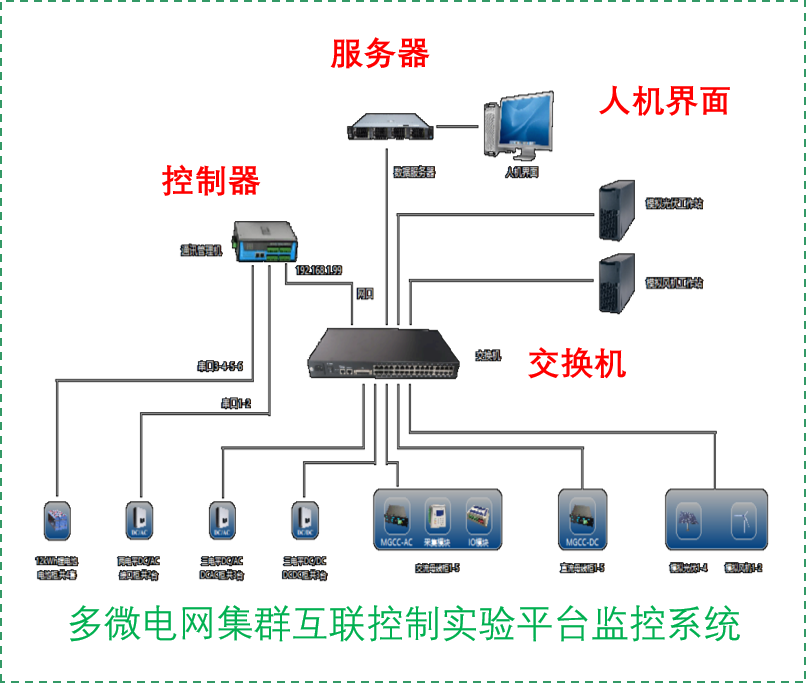 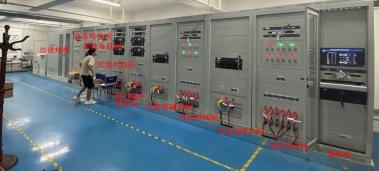 Installed capacity
Place: Changsha, Hunan   Time of putting into operation: March 2022
A complete set of monitoring system for multi microgrid cluster interconnection control experimental platform
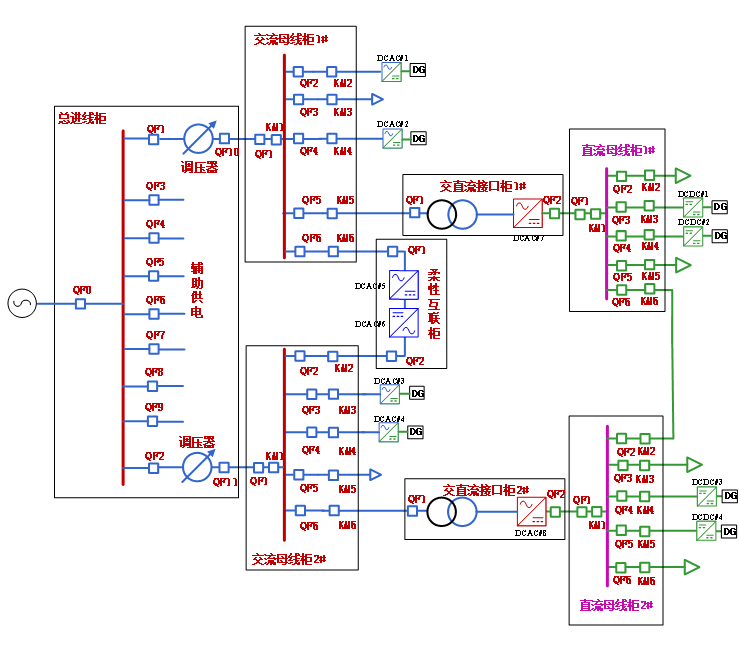 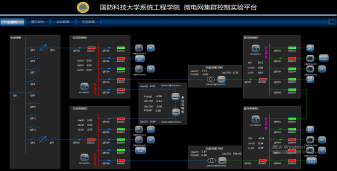 The project builds a micro grid cluster control physics experiment platform based on hardware equipment to facilitate the access of various new energy systems and the interconnection operation control between multiple micro grid clusters, which can support the internship, experiment and scientific research work of the relevant undergraduate and graduate students in electrical disciplines.
Location&Commissioning
Installed Capacity
Advantages and characteristics
Advantages and Characteristics
03
01
02
04
Zero Carbon Park Project
(PV-ESS-Charging)
Integrated Energy System
(PV-ESS-DG-Heating)
Microgrid Cluster
&Virtual Power Plant
Microgrid Laboratory
(AC/DC System)
North China Electric Power University Microgrid Laboratory
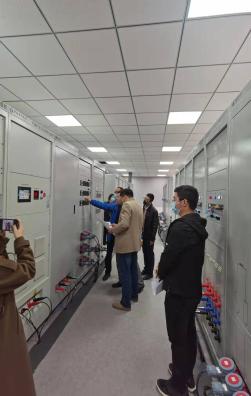 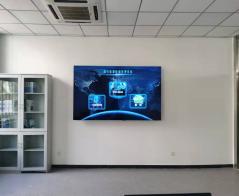 Installed capacity
Place: Beijing         Time of putting into operation: March 2022
Comprehensive laboratory for AC distribution network simulation, DC distribution network simulation, AC/DC hybrid microgrid, efficient utilization of cooling, heating and power, and smart home system.
Through comprehensive energy system planning, operation, control, management, communication and other teaching, experiment, practice and research, it can provide on-site practical services for multi professional college students in electrical, control, automation, renewable, economic management, etc
03
01
Zero Carbon Park Project
(PV-ESS-Charging)
Standard Product Sales
Foreign project
Foreign project
02
Integrated Energy System
(PV-ESS-DG-Heating)
03
Location&Commissioning
Installed Capacity
Place:Netherlands             Time of putting into operation:Dec. 2023
Demand: 50kW/100kWh integrated energy storage cabinets* 10pcs
Customized EMS and I-cloud platform 
Energy storage system: ≥ 1000kWh
01
Standard Product 
Sales
Zero Carbon Park Project
(PV-ESS-Charging)
Integrated Energy System
(PV-ESS-DG-Heating)
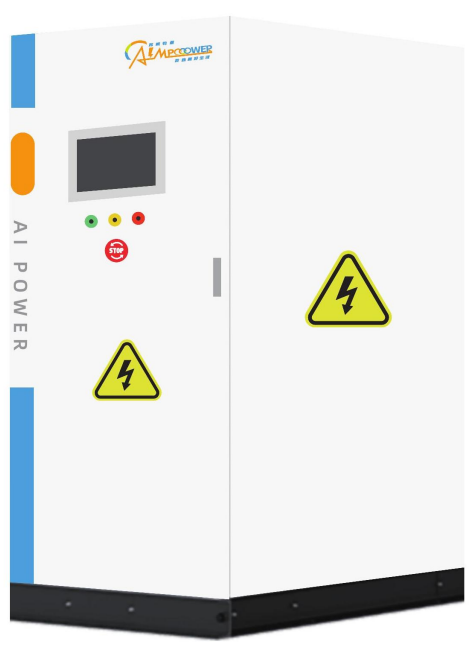 Europe NetherlandsStandard Energy Storage Cabinet
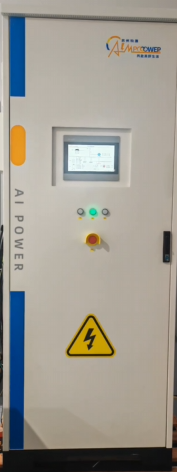 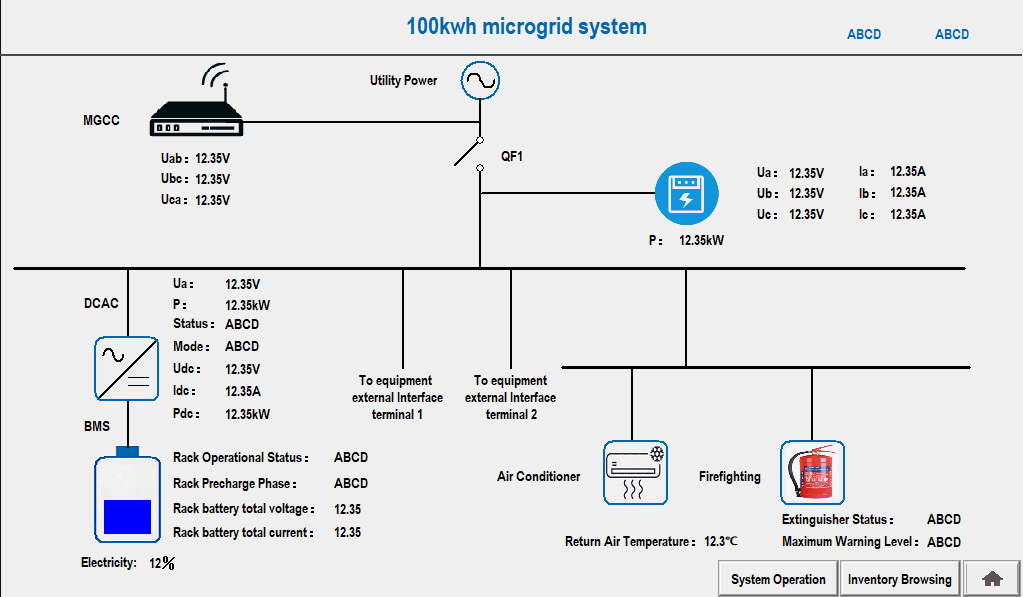 Advantages and Characteristics
AI POWER’s 50kW/100kWh energy storage integrated cabinet. Each  cabinet has functions on grid connection and off grid  independently. Through the built-in MGCC strategy control, it can realize the grid connection and off grid operation of multiple parallel machines. Not only the local display and control screen, the cabinet can also be remotely monitored and controlled through the i-cloud.
02
03
Location&Commissioning
Installed Capacity
Place: Maldives             Time of putting into operation: July 2019
Distributed PV system Average: 300kw 
Energy Storage System: 400kW×3h
01
Standard Product 
Sales
Zero Carbon Park Project
(PV-ESS-Charging)
Integrated Energy System
(PV-ESS-DG-Heating)
Maldives WIND-PV-DG-ESS Smart Microgird Project
(Global Off Grid Benchmarking Project)
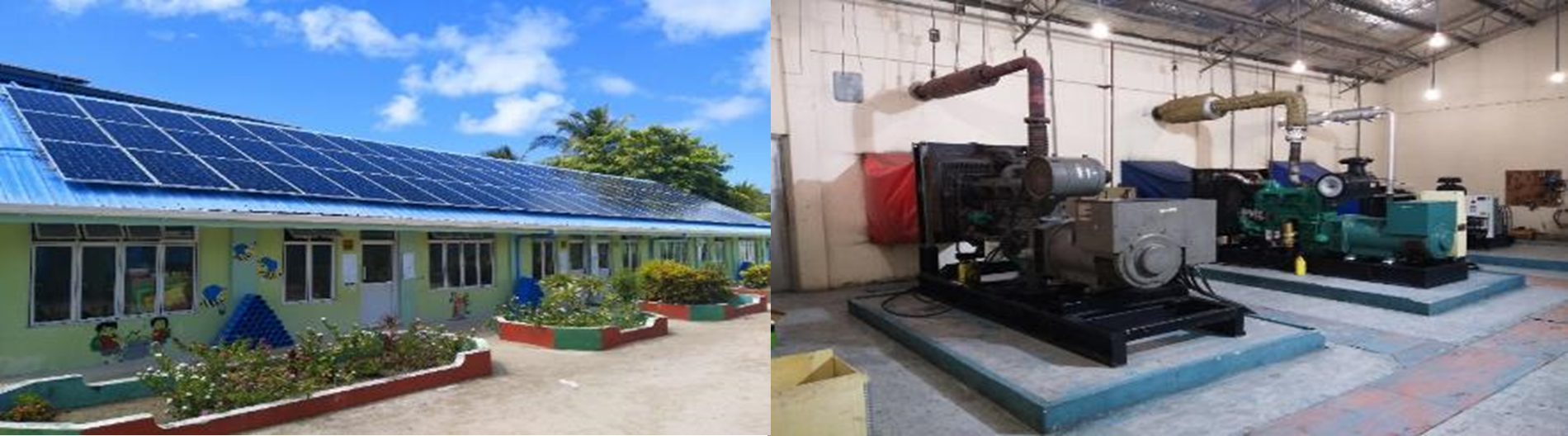 Installed capacity
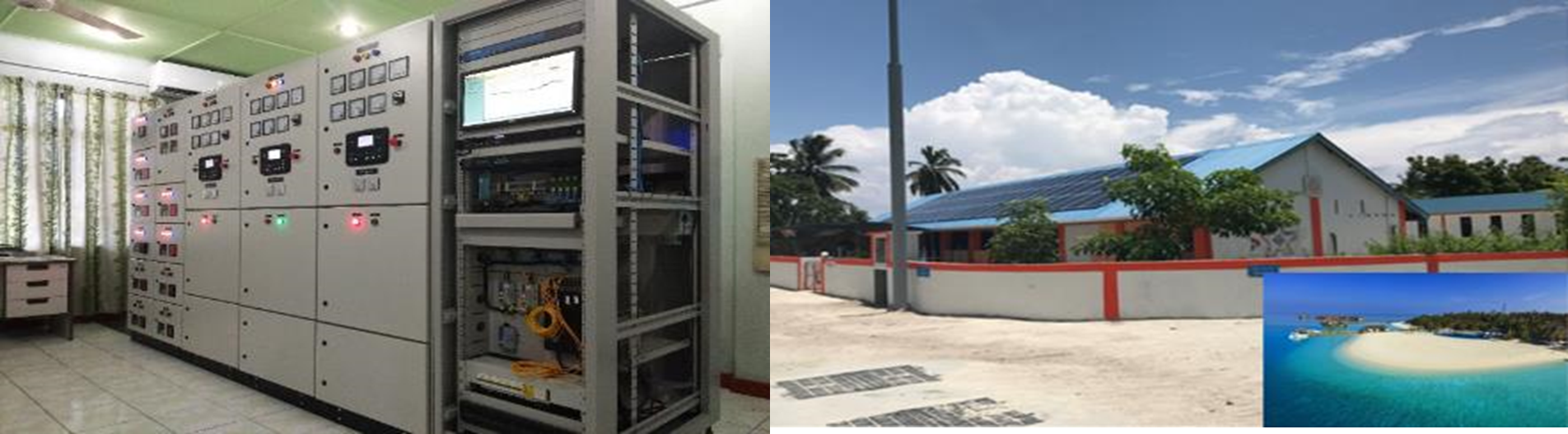 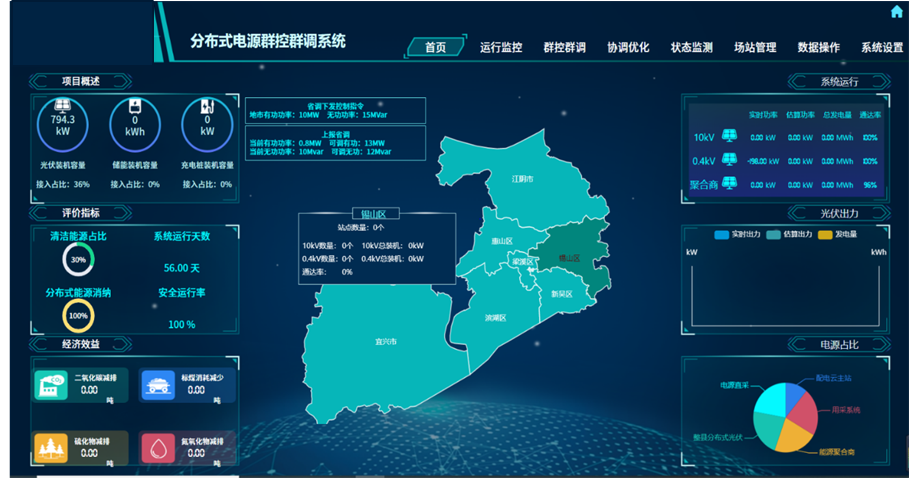 Advantages and Characteristics
Planning and design of off grid PV-DG-ESS smart grid system, core micro grid energy management system and energy storage equipment, and system integration commissioning.The benchmark demonstration project of global island microgrid was the largest microgrid group in the world.
02
03
Installed Capacity
Location&Commissioning
Place: Angra                      Time of putting into operation: June 2020
PV System: 100kW          Energy storage system: 150kW/300kWh
Diesel generator: 100kW
01
Standard Product 
Sales
Zero Carbon Park Project
(PV-ESS-Charging)
Integrated Energy System
(PV-ESS-DG-Heating)
Angola National Data Center Smart Grid Project
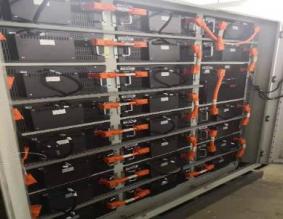 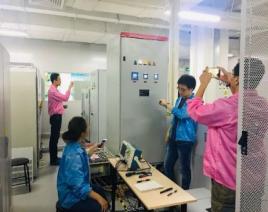 Advantages and Characteristics
AI Power provides a complete set of smart grid EMS solutions with TEM-MG smart grid energy management software as the core, which realizes the high requirements of the National Data Center for power supply reliability and can not be cut off.At the same time, we hope to reduce the consumption of diesel as much as possible to reduce the cost of power consumption in the center.
02
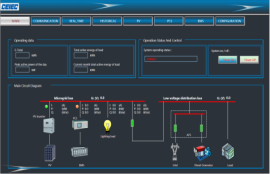 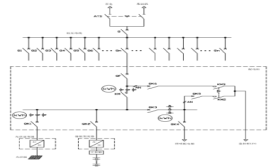 03
Installed Capacity
Location&Commissioning
Place: Sendai, Japan          Time of putting into operation: April 2021
PV system: 100kW             Energy storage system: 150kW/450kWh
Diesel generator: 100kW
01
Standard Product 
Sales
Zero Carbon Park Project
(PV-ESS-Charging)
Integrated Energy System
(PV-ESS-DG-Heating)
Sendai Japan PV-ESS-DG Off Grid Smart Microgrid Project
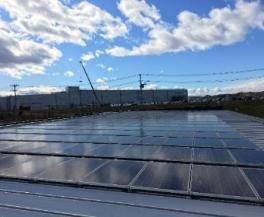 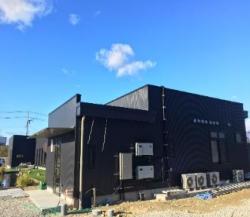 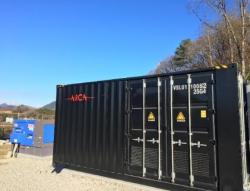 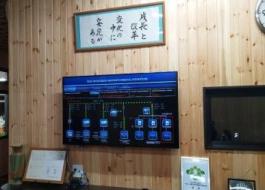 Advantages and Characteristics
The project is an off grid PV-DG-ESS smart microgrid system, located in an industrial park in Sendai, Japan.The expert team of AI Power provided a complete set of smart microgrid EMS solutions to help users achieve the operation goals of seamless switching on and off of diesel units and maximizing the use of renewable energy, which was recognized by Japanese users.
02
03
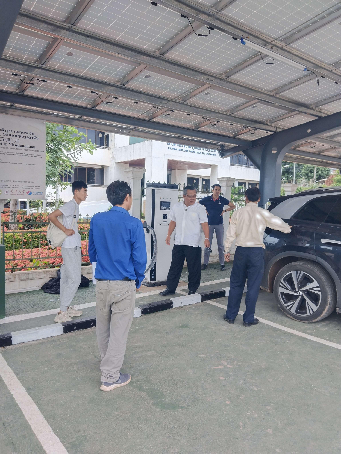 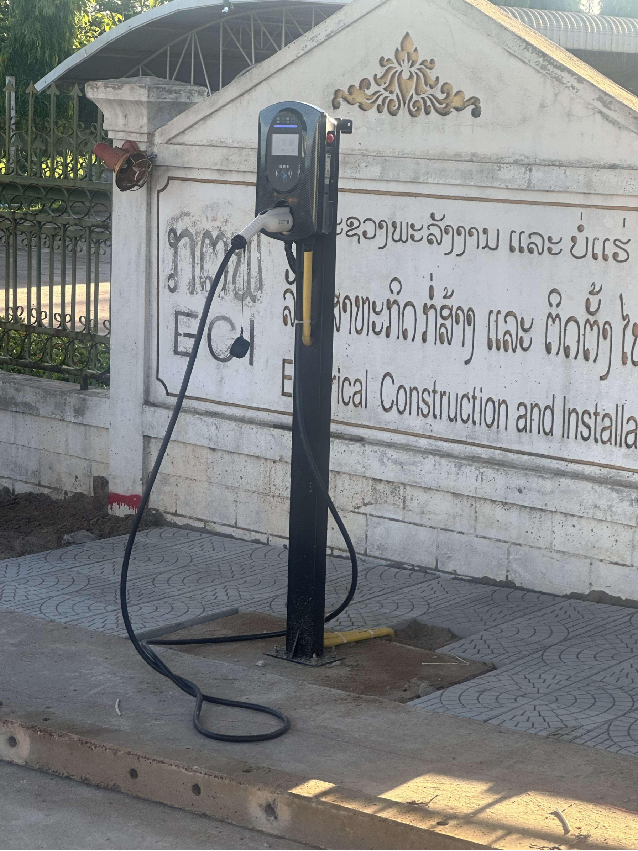 Location&Commissioning
Installed Capacity
DC charging: 60kW * 2                  AC charging: 7kW * 2
Car shed photovoltaic: 15kW        energy storage system: 100kWh
Place:Laos             Time of putting into operation:Aug.2023
Demand: do a demonstrative PV-ESS-Charging in Laos
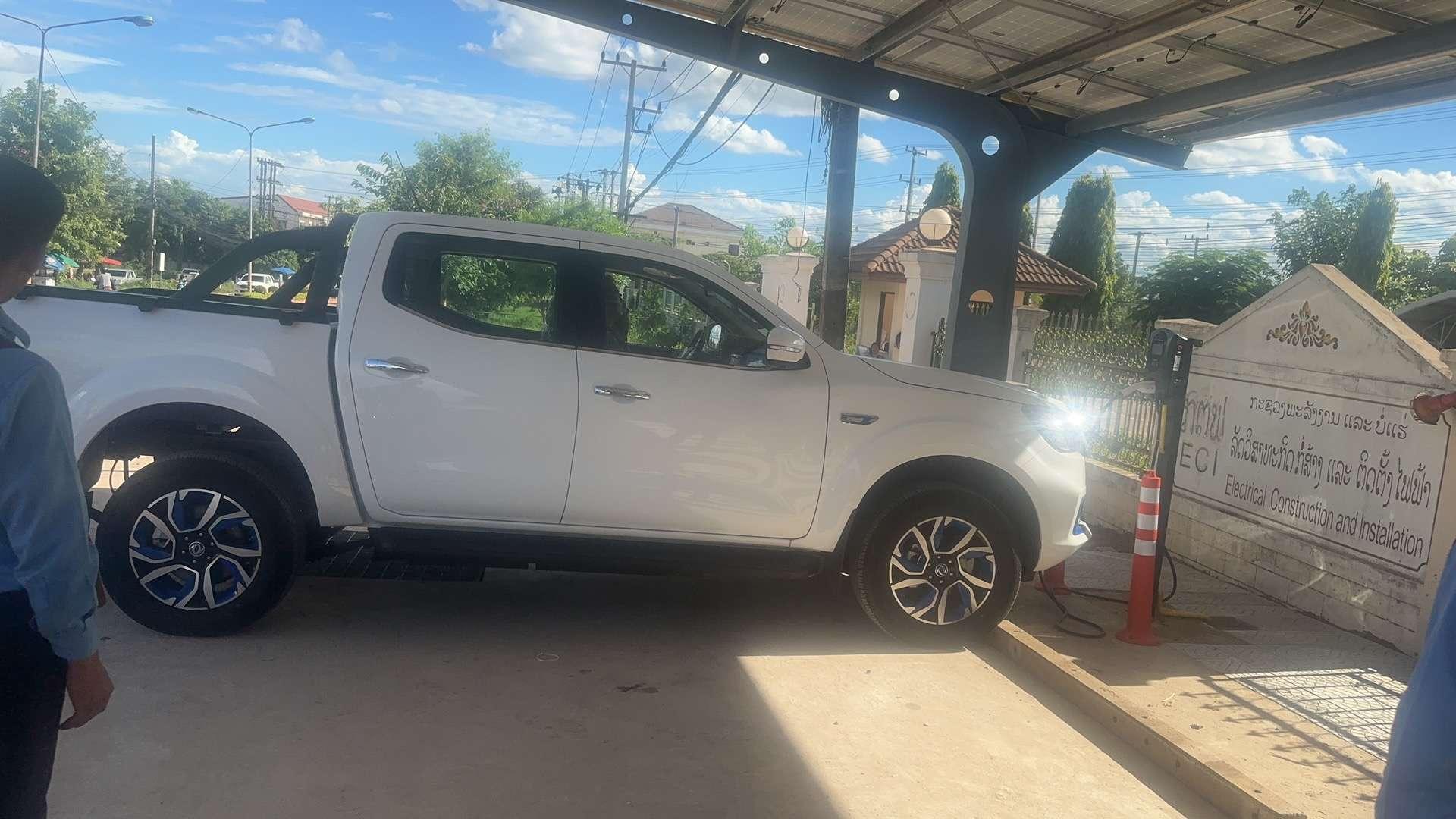 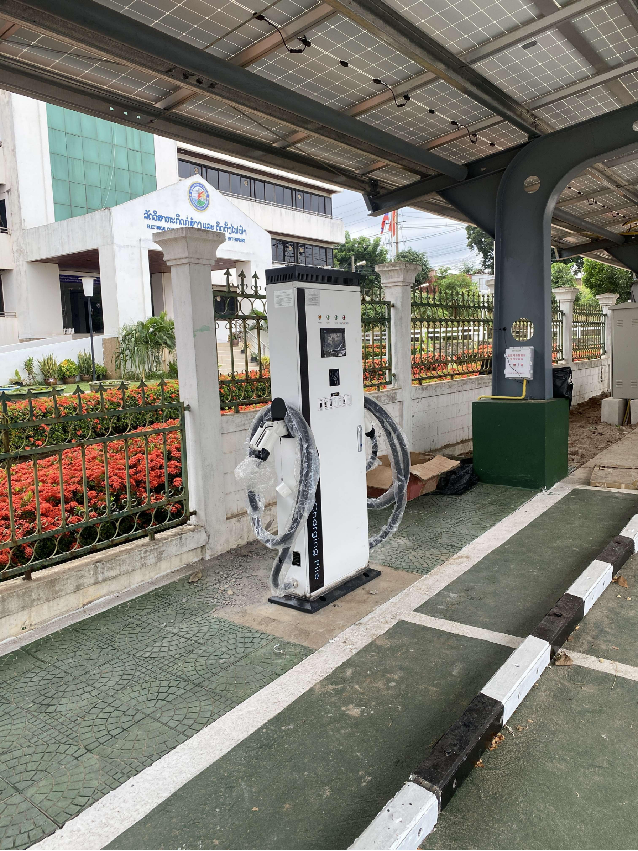 01
Standard Product 
Sales
Zero Carbon Park Project
(PV-ESS-Charging)
Integrated Energy System
(PV-ESS-DG-Heating)
China-Laos Border InterconnectionPV-ESS-Charging Mricogrid
Advantages and Characteristics
The all-green electricity project ultimately consists of intelligent carport, photovoltaic system, energy storage system, charging piles and microgrid management system, to meet the 24-hour operation time,it is the Lao National Electricity Administration to hold this national demonstration project, it has long significance in Laos new erergy industry development.
02
Thank You
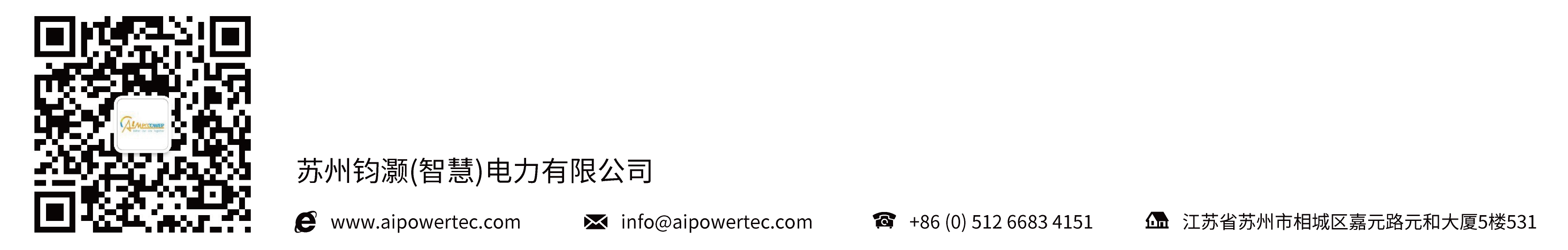 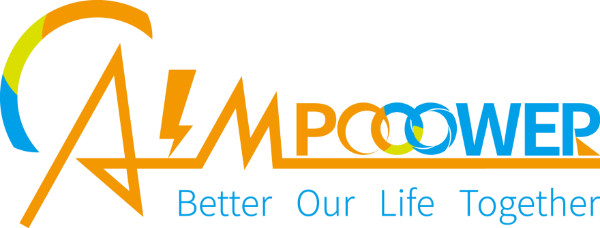